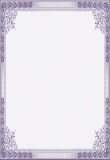 ЛЕКСИЧЕСКАЯ ТЕМА  «ЗИМУЮЩИЕ ПТИЦЫ» 

Рекомендуется: рассмотреть с ребенком на иллюстрациях зимующих птиц, вспомнить их названия, характерные внешние признаки (хвост, клюв, расцветка перьев, величина), где они живут, чем питаются, почему называются зимующими; во время прогулки рассмотреть встретившихся зимующих птиц, обратить внимание на то, какие птицы часто прилетают во двор; провести беседу о бережном отношении к птицам, о необходимости помощи птицам зимой; изготовить совместно с ребенком кормушку и повесить ее на улице.
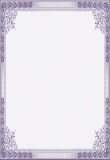 НАЗОВИ ПТИЦ, ПОКАЖИ ИХ ЧАСТИ ТЕЛА. (Назвать птиц ласково)
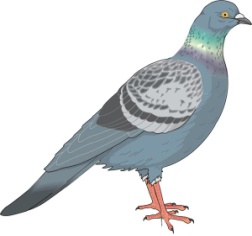 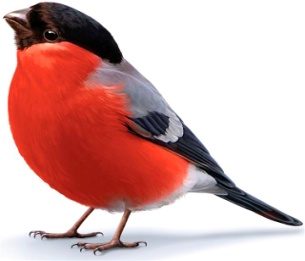 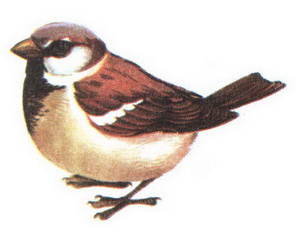 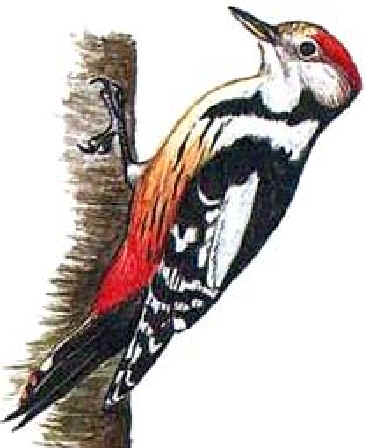 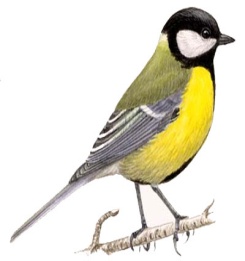 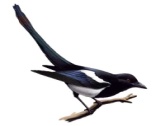 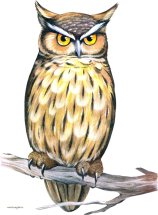 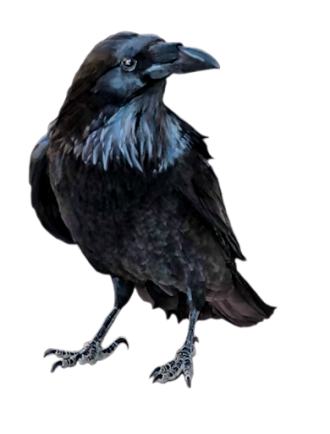 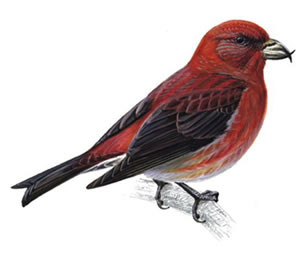 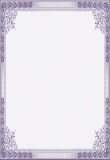 ИГРА «ПОЧЕМУ ТАК ГОВОРЯТ?» - объяснение значения сложных слов.							  Длиннохвостая сорока, красногрудый снегирь, желтогрудая синица, чернокрылая ворона, насекомоядный дятел, пестроголовый дятел, белобокая сорока, быстроногий воробей.
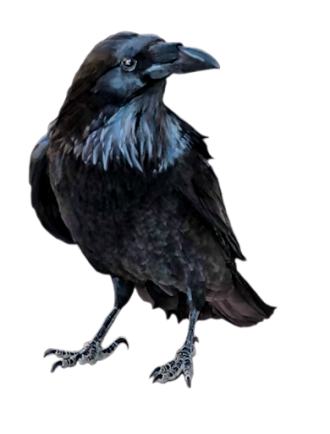 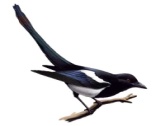 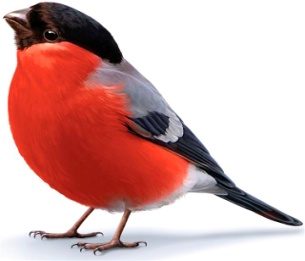 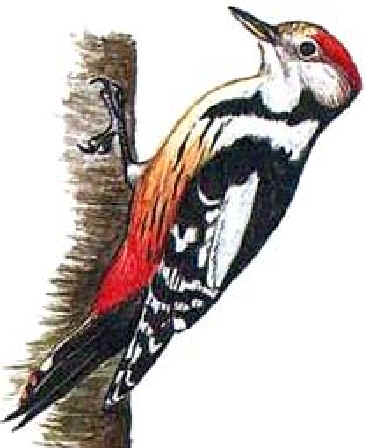 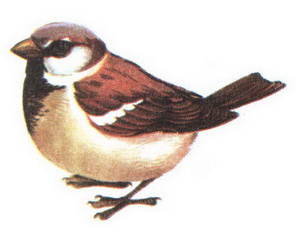 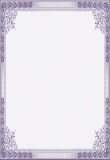 ИГРА «4-Й  ЛИШНИЙ» -    упражнение в исключении, обобщении
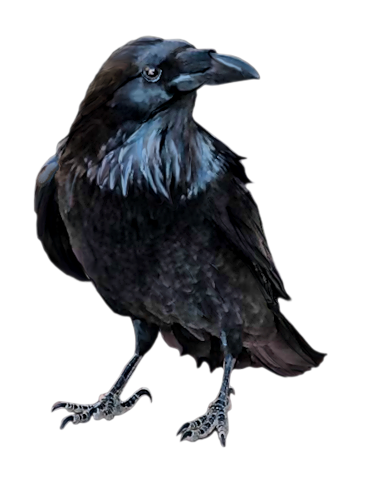 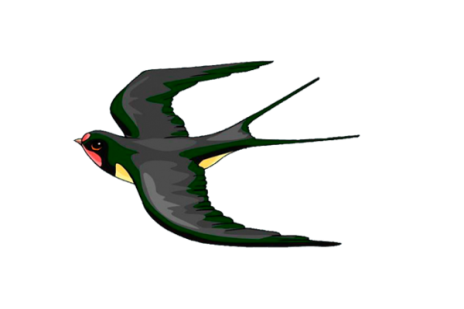 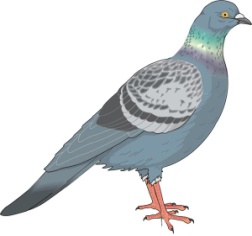 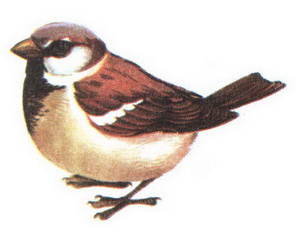 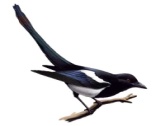 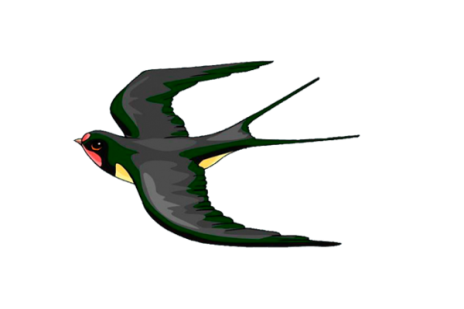 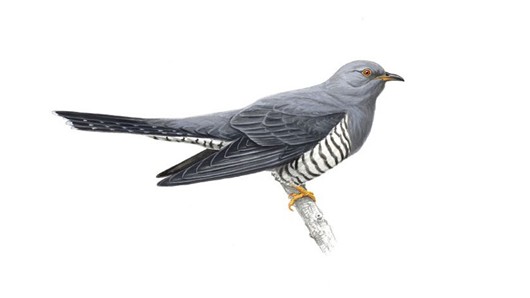 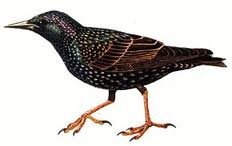 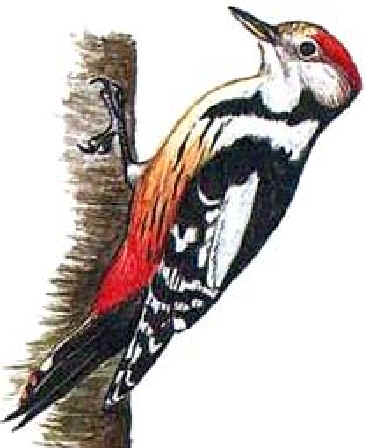 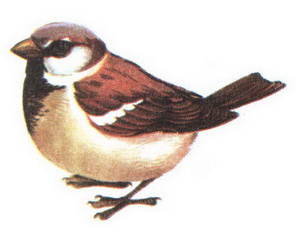 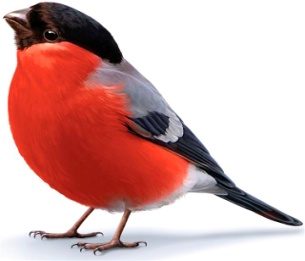 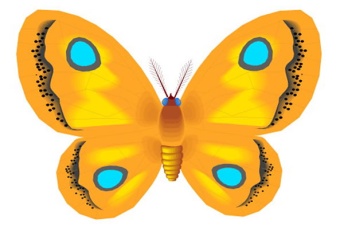 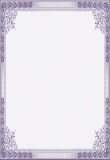 ИГРА «СКАЖИ  НАОБОРОТ» – употребление в речи слов-антонимов
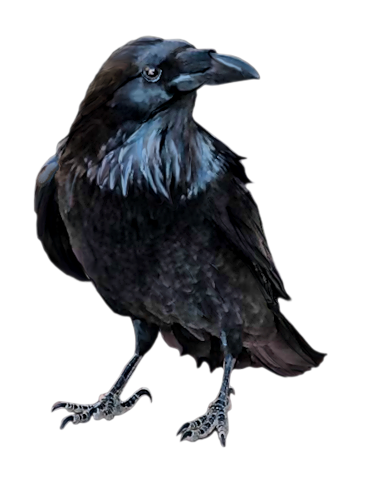 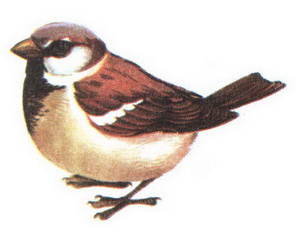 Маленький,  а                                                              ………………



У                         хвост короткий, а   у                                              ……………….



                          Тяжелый,    а                                                               ………………




У                         клюв тонкий, а  у                                                             ……………….
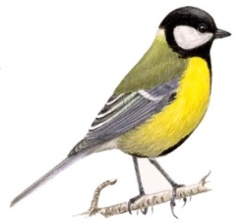 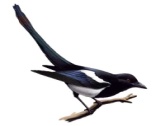 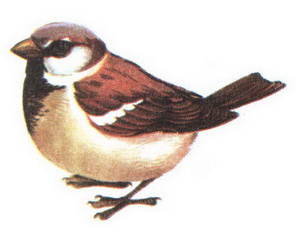 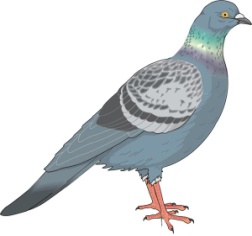 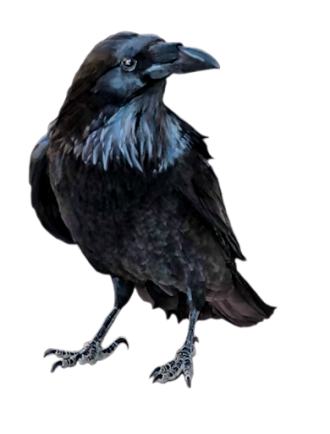 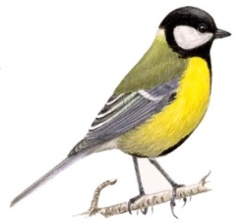 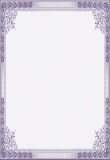 ИГРА «ЧЕЙ? ЧЬЯ? ЧЬИ?»
упражнение в образовании притяжательных прилагательных.			                                                     

У вороны – (чей хвост?) вороний, у вороны (чья голова?) воронья, (чьи лапки?) вороньи.                                                                                                          


У воробья - ….., ….., ….., ……. .		                                    




У голубя - …, ….., ….., ……. .
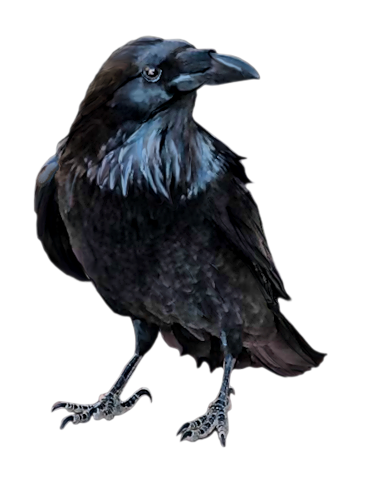 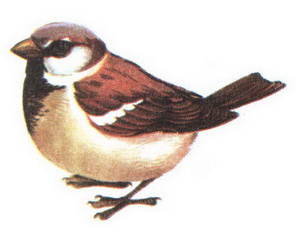 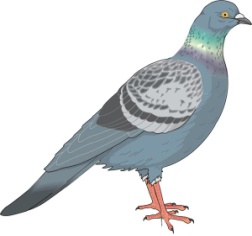 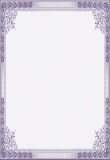 УПРАЖНЕНИЕ «КТО КАК ГОЛОС ПОДАЕТ?» - закончи предложение.
Голубь воркует.

Сорока ……… .


Воробей …….. .


Ворона ……… .
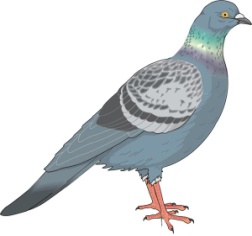 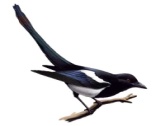 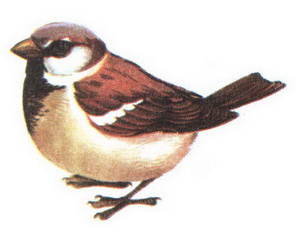 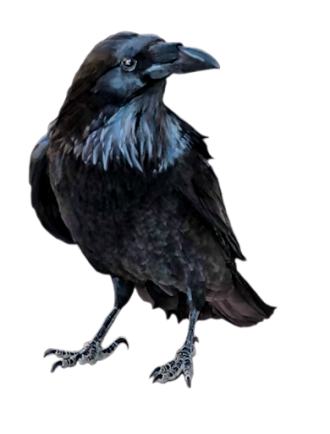 ИГРА «КОГО НЕТ?» – употребление  формы  родительного падежа  множественного числа  существительных
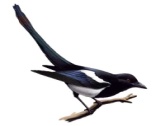 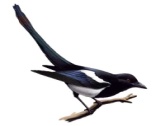 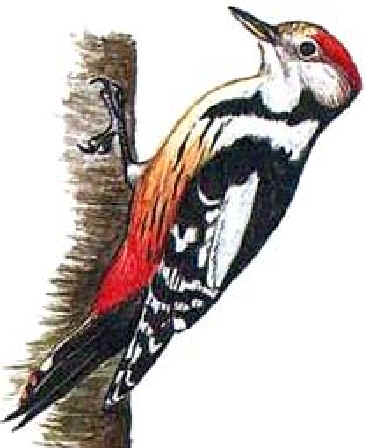 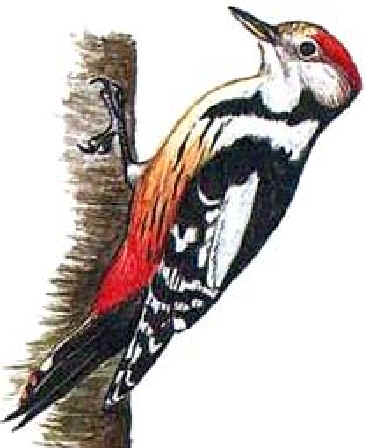 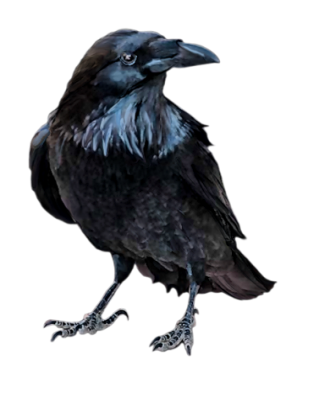 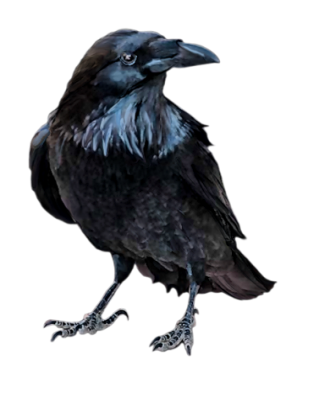 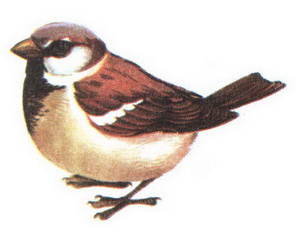 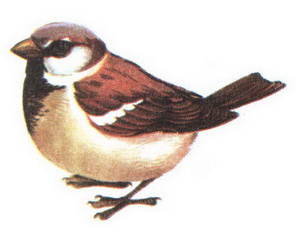 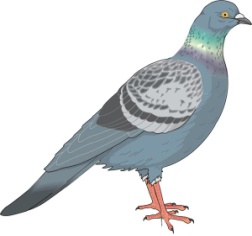 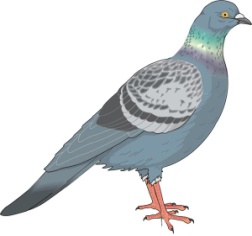 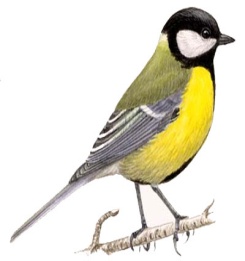 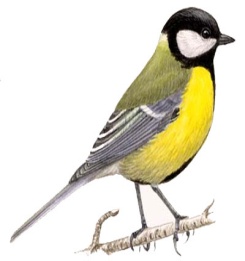 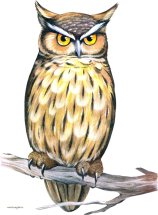 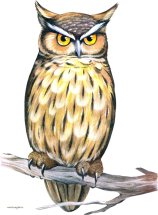 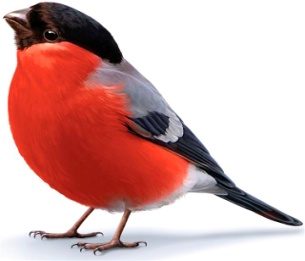 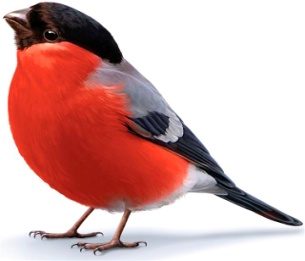 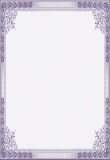 ИГРА «РОДНЫЕ  СЛОВА» - образование родственных слов
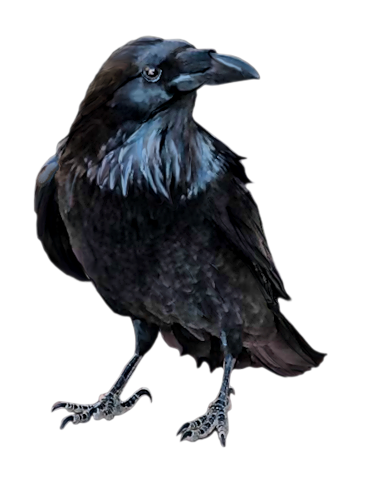 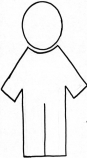 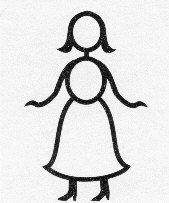 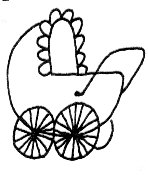 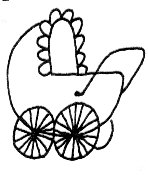 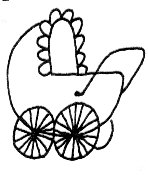 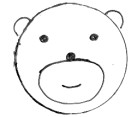 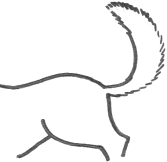 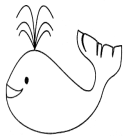 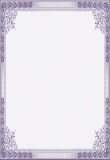 УПРАЖНЕНИЕ  «РАССМОТРИ И РАССКАЖИ»
употребление в речи предлогов
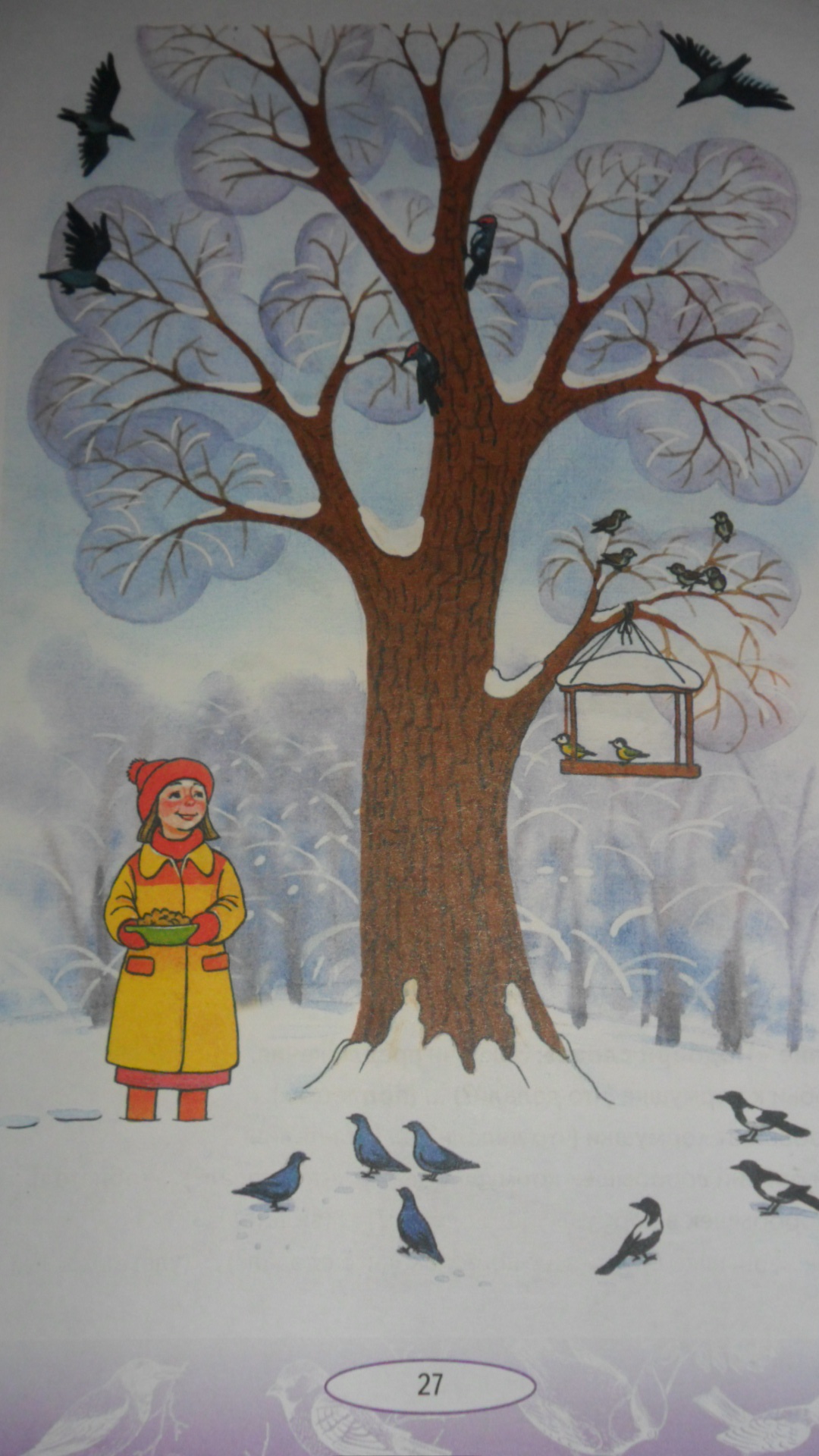 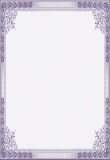 РАССМОТРИ КАРТИНКИ И СОСТАВЬ РАССКАЗ
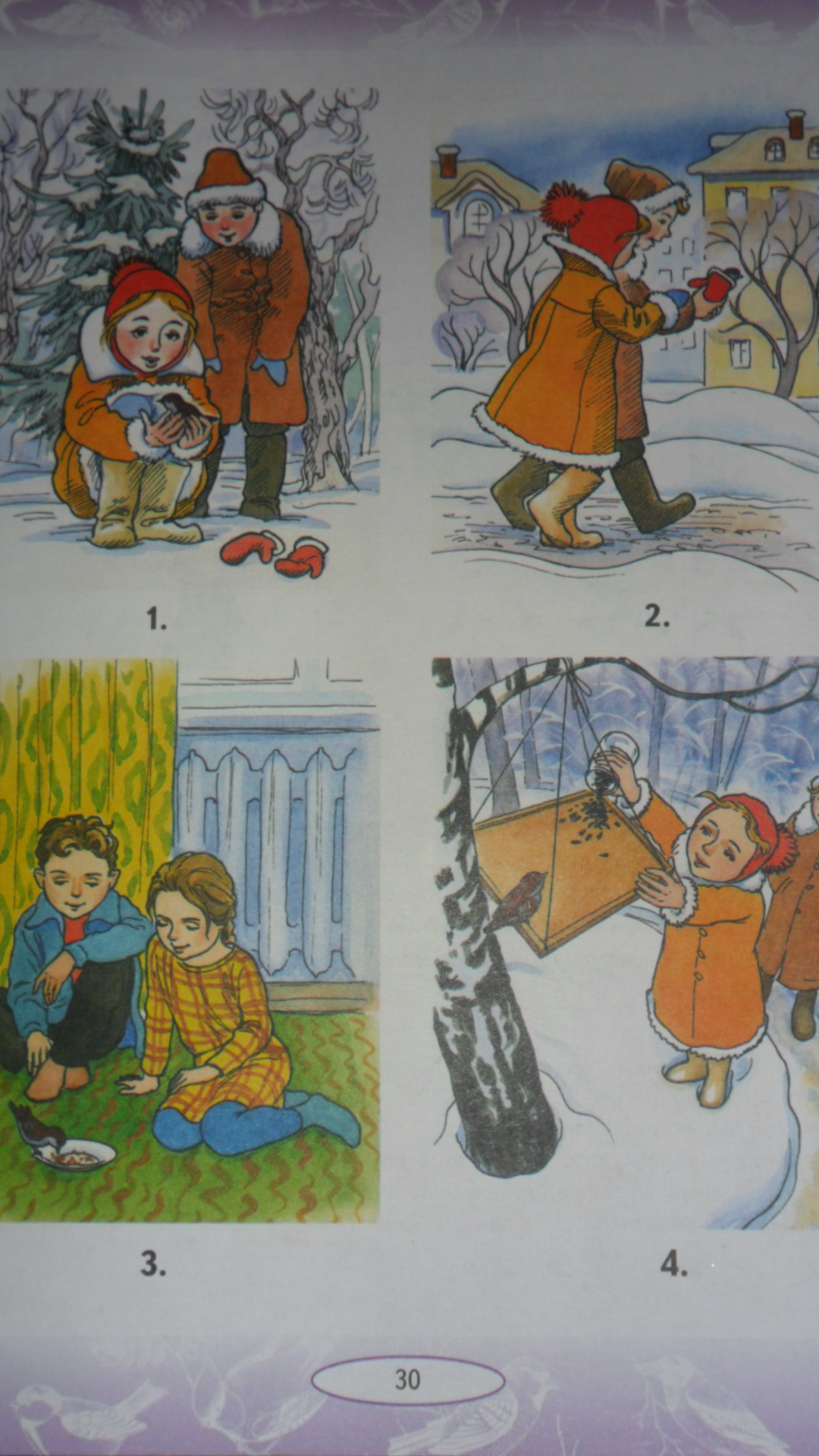 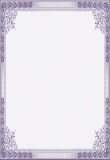 Литература: 
Граб Л.М. Тематическое планирование коррекционной работы в логопедической группе для детей 5-6 лет с ОНР/ Л.М. Граб. – М.: «Издательство Гном и Д», 2005. – 56 с.